Всем ребятам надо знать, как по улице шагатьПроект
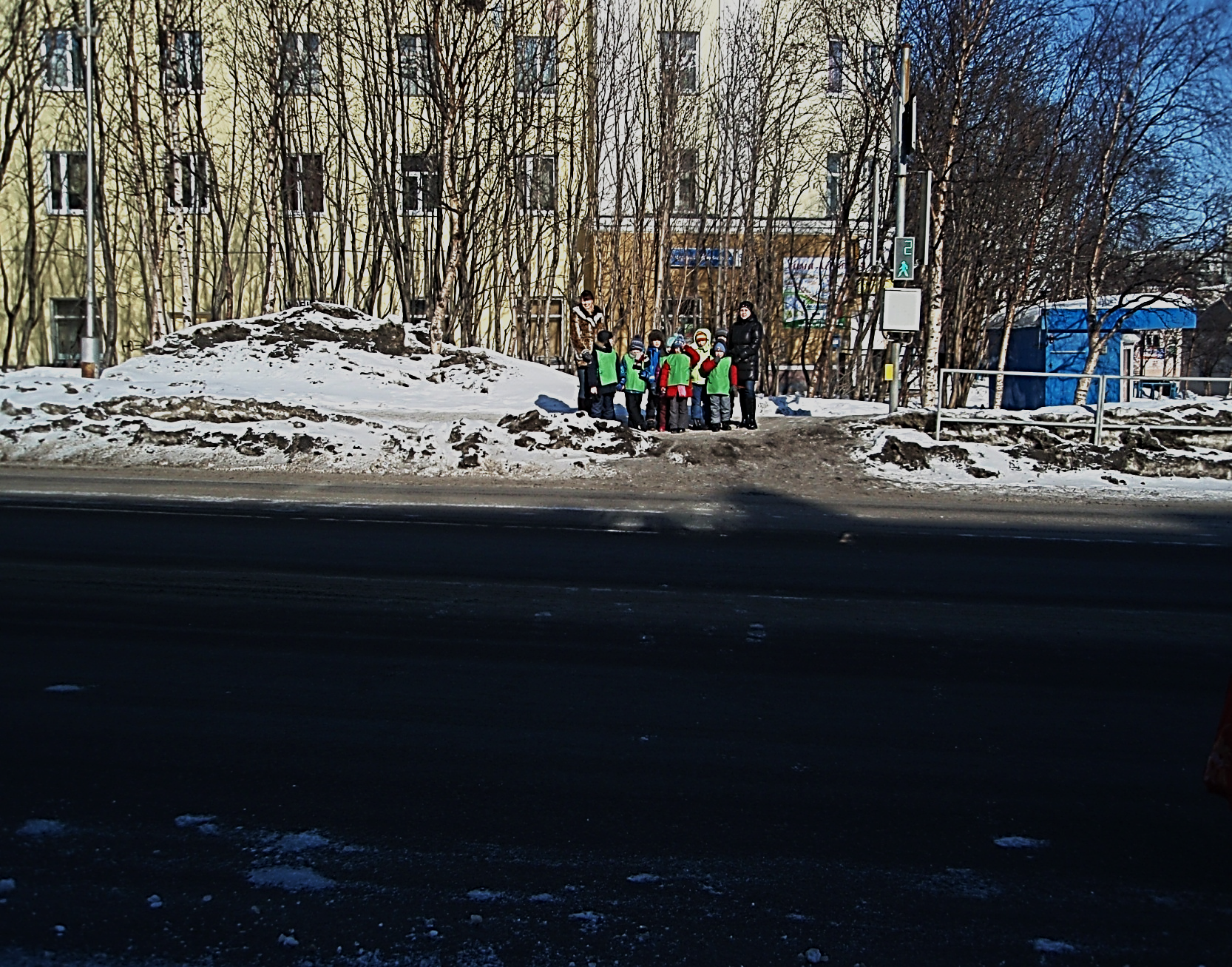 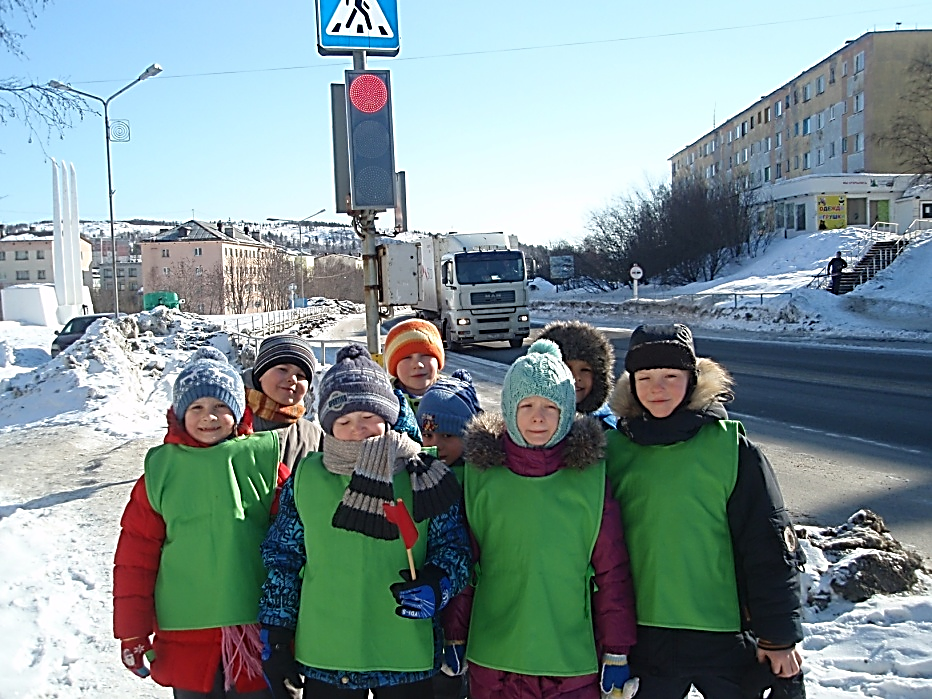 Мамайчук Ю.В. учитель-логопед  
МБДОУ г. Мурманска № 46
Актуальность
Ежегодно на дорогах нашей страны совершаются миллионы дорожно-транспортных происшествий, в результате которых тысячи детей погибают, десятки тысяч получают ранения и травмы. Часто виновниками дорожно-транспортных происшествий являются сами дети, которые играют вблизи дорог, переходят улицу            в неположенном месте, неправильно входят                           в транспортные средства и выходят из них. 
     Высокий уровень ДДТТ в России во многом обусловлен недостаточной организацией профилактики, воспитания, обучения дошкольников основам безопасного дорожного движения в детском саду и семье. Сами родители осознанно нарушают Правила дорожного движения при детях.
Паспорт проекта
Цель проекта
Создание условий для усвоения и закрепления детьми навыков безопасного осознанного поведения на улицах города..
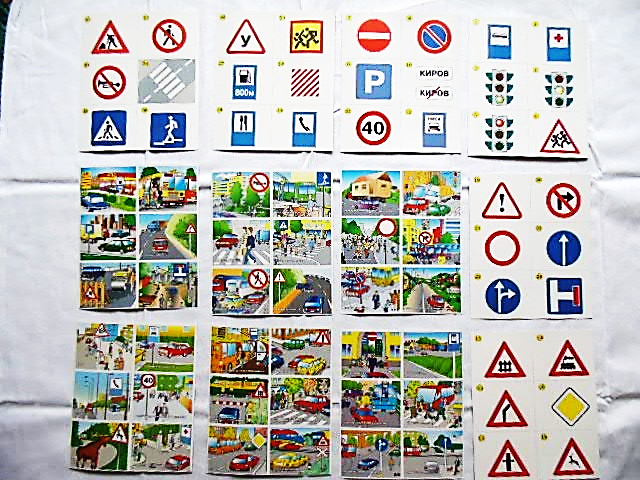 Создание проблемы
Внимателен ли ребенок на улице? 
 Знает ли он правила поведения на улице, в транспорте? 
 Знаком ли он правила дорожного движения? 
 Умеет ли ребенок быть осторожным и осмотрительным?
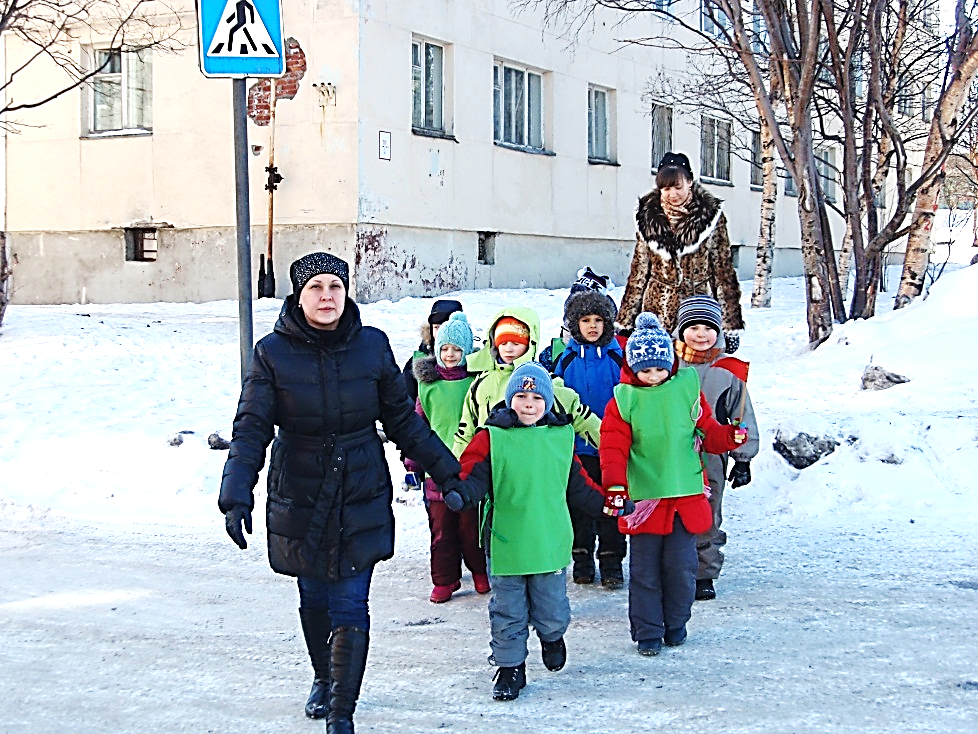 Предварительная работа
* Беседы «Мы знакомимся с улицей», «Знай и выполняй правила дорожного движения», «Красный, жёлтый, зелёный», 
«Зачем нужны дорожные знаки», «Знакомство с транспортом», 
«Пешеход и пешеходный переход».* Рассказы о безопасности дорожного движения.* Рассматривание картинок с дорожными знаками;* Чтение познавательной литературы;* Знакомство с правилами дорожного движения.
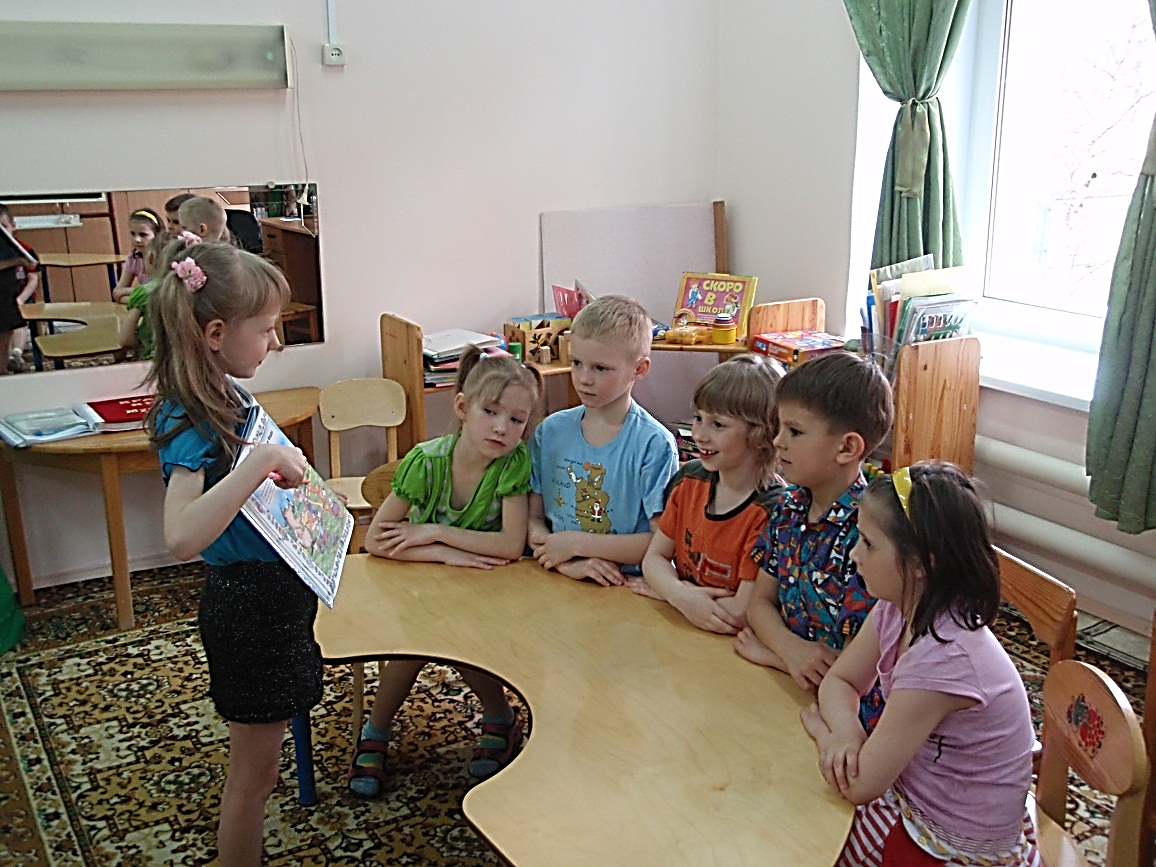 Задачи
1. Усвоение дошкольниками первоначальных знаний о правилах безопасного поведения на улице.
2. Закрепить у детей представление                         о различных видах транспорта, о дорожных знаках, о работе светофора.
3. Научить детей различать и понимать,              что обозначают некоторые дорожные знаки.
4. Сформировать готовность родителей                   к сотрудничеству с педагогами сада                         по проблемам развития у детей навыков безопасного поведения.
Этапы реализации проекта
Подготовительный (сбор информации по проблеме) ;
Основной (реализация намеченных планов) 
Заключительный (презентация, продукт деятельности)
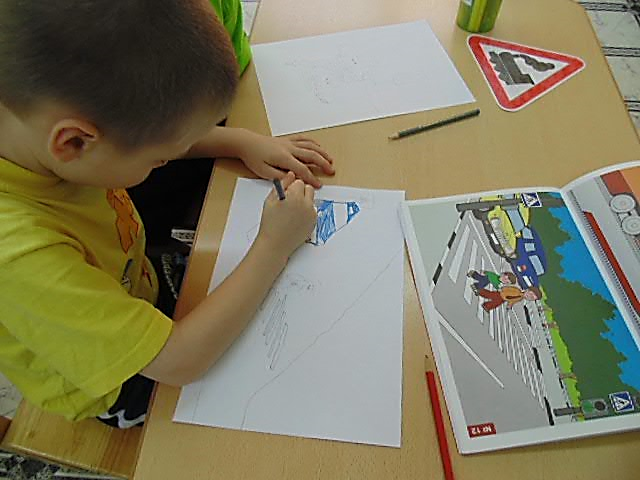 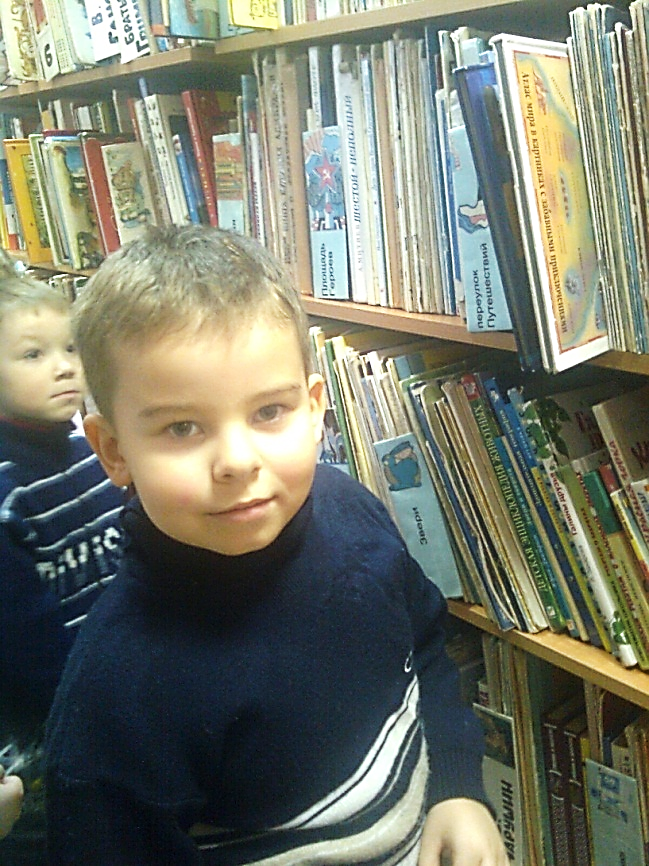 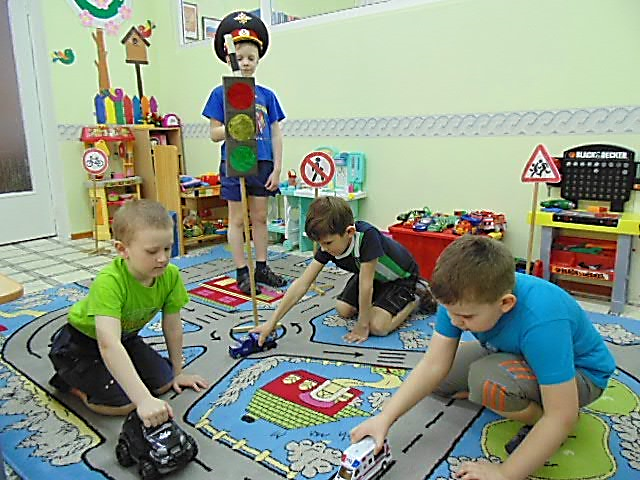 Чтоб проблему  нам решить - маршрут нужно проложитьПлан-схема
План мероприятий
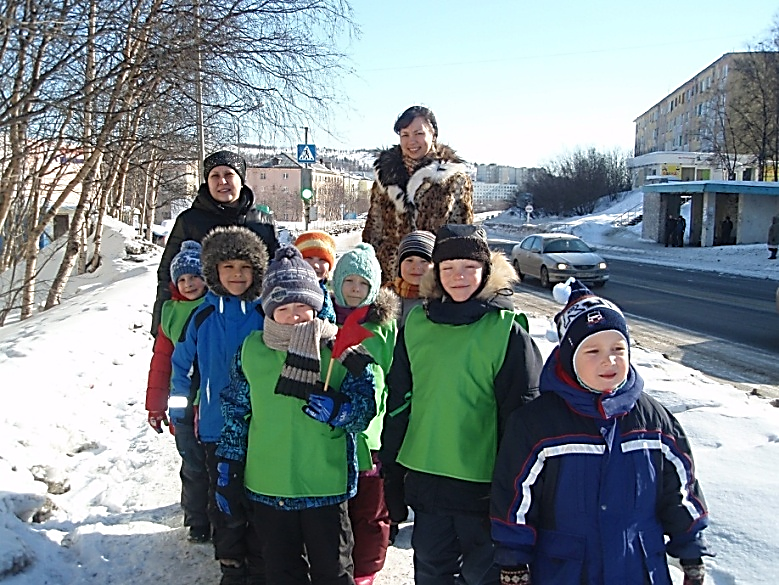 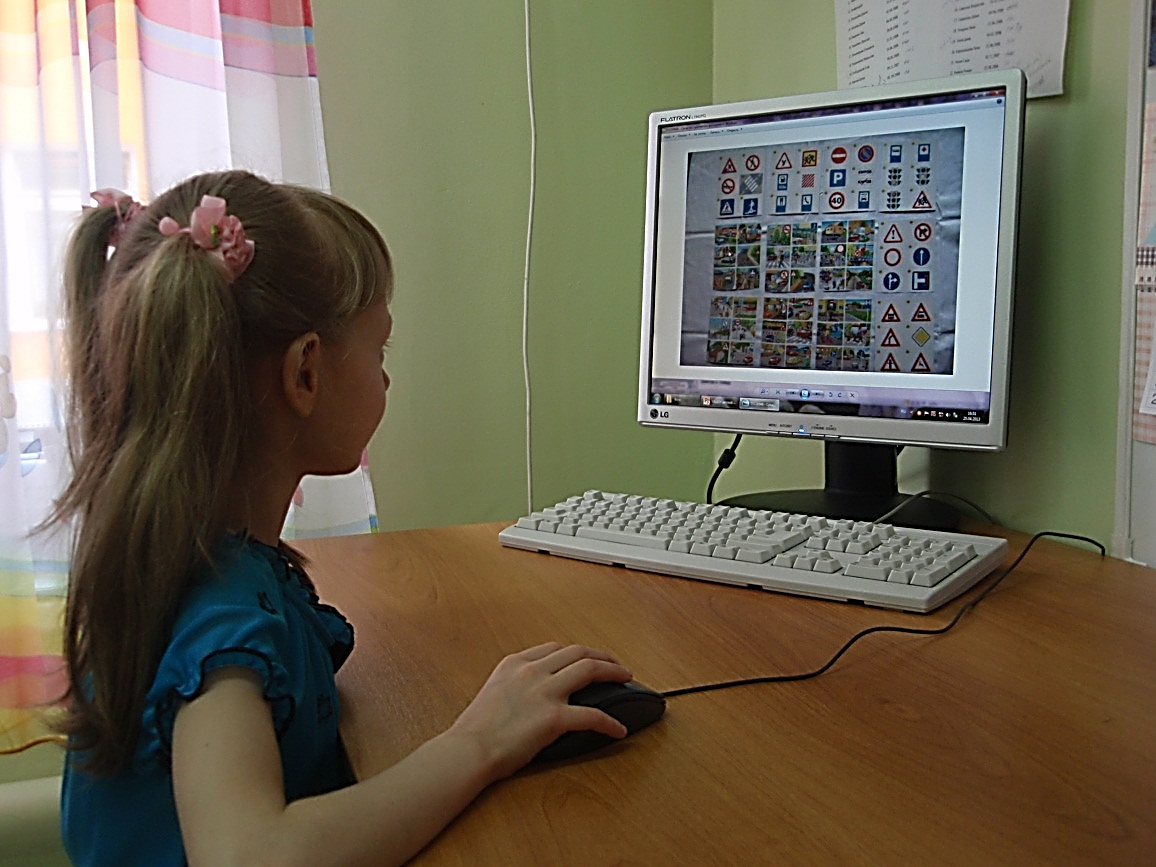 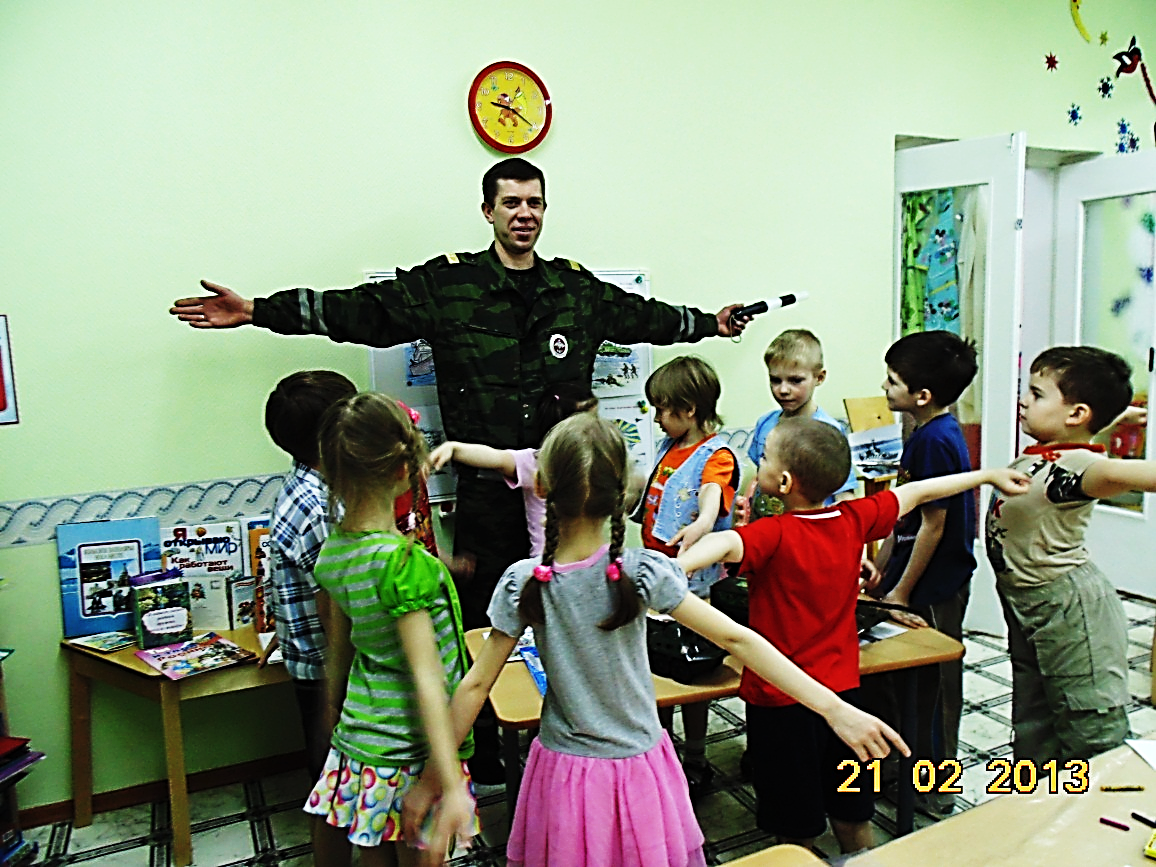 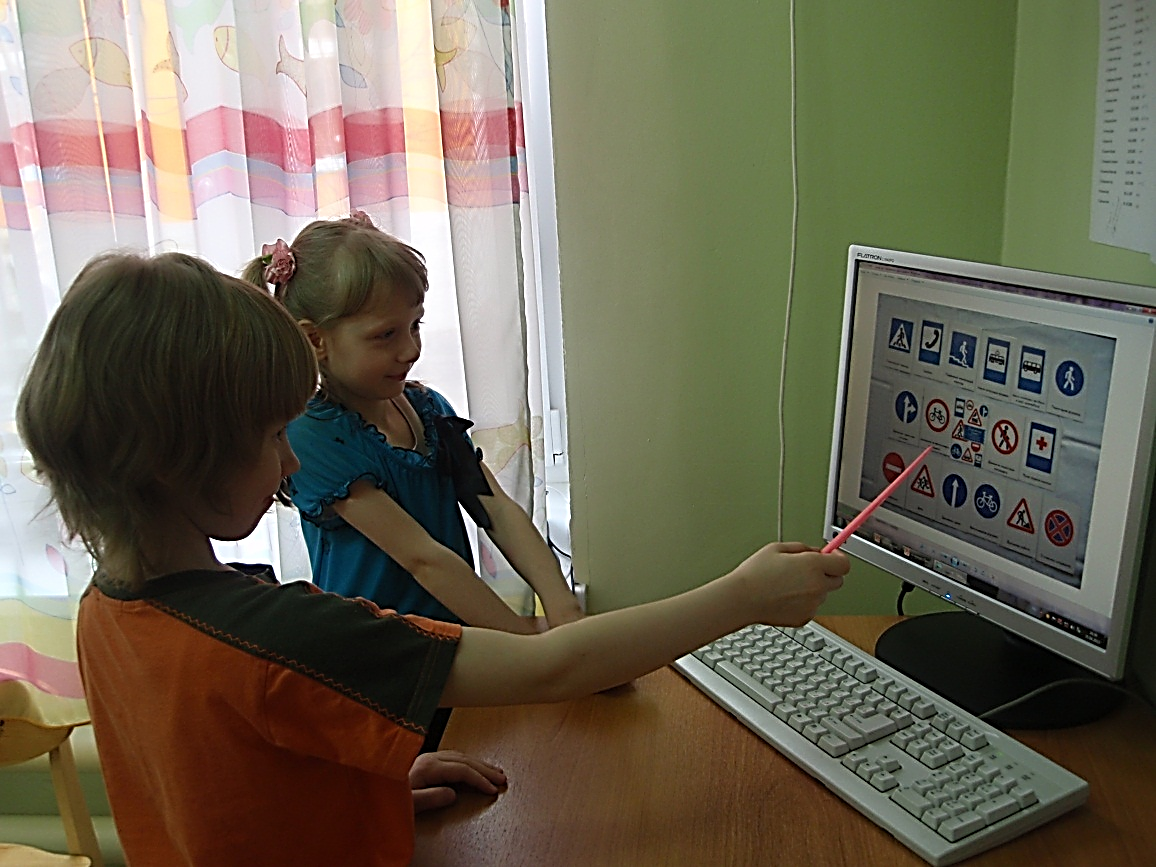 Работа с родителями
Итоги проекта
1. Дети познакомились со значениями слов: автодорога, шоссе, проезжая часть, тротуар, обочина, пешеходная дорожка, пешеход, пассажир, мостовая, пешеходный переход, перекресток, светофор…
2. Закрепили у детей представление о различных видах транспорта, о дорожных знаках, о движении транспорта.
3. Изготовили макеты дорожных знаков для самостоятельных игр, атрибуты для сюжетно-ролевых игр.
4. Сформировали готовность родителей к сотрудничеству с педагогами сада по проблемам развития у детей навыков безопасного поведения.
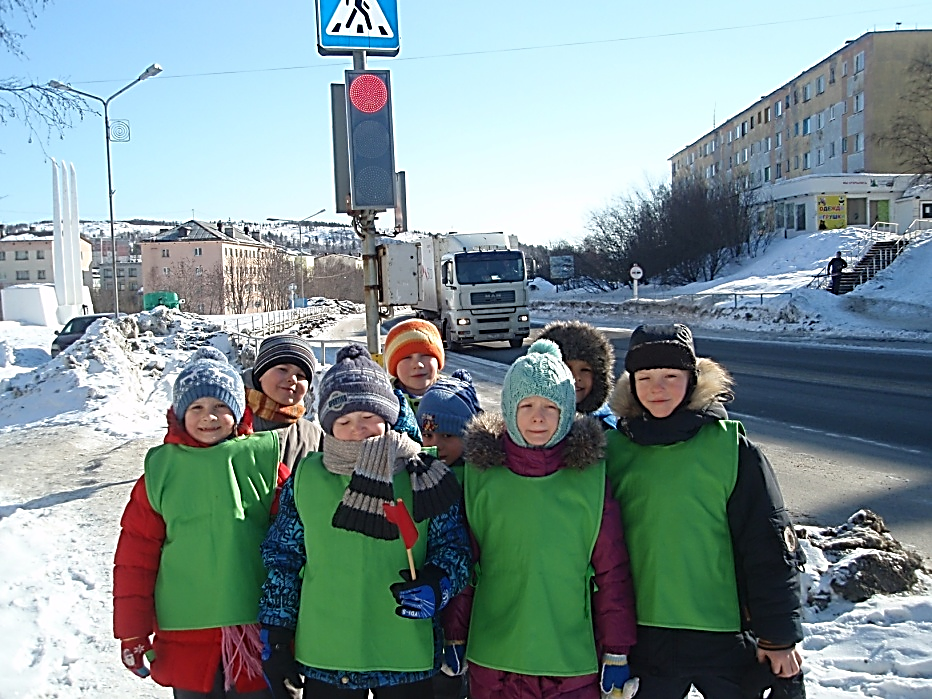 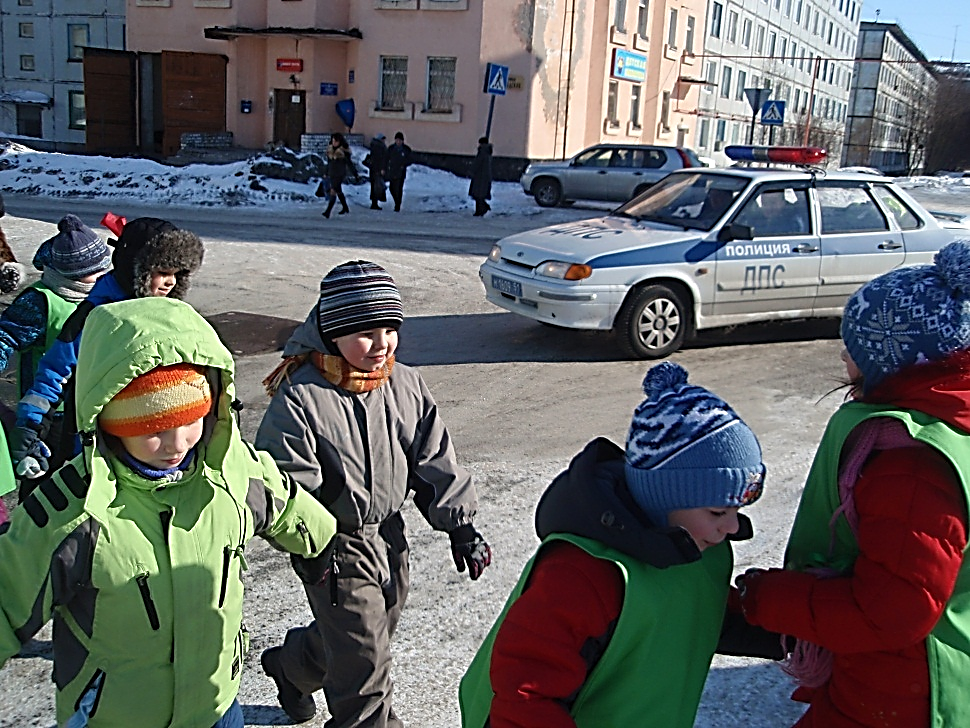 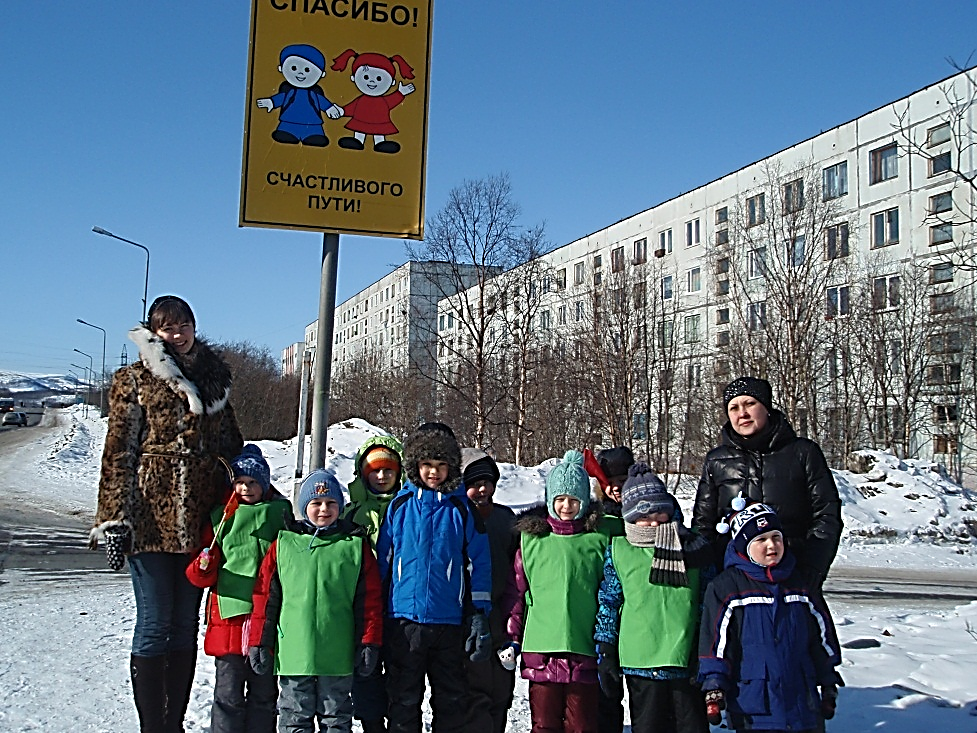 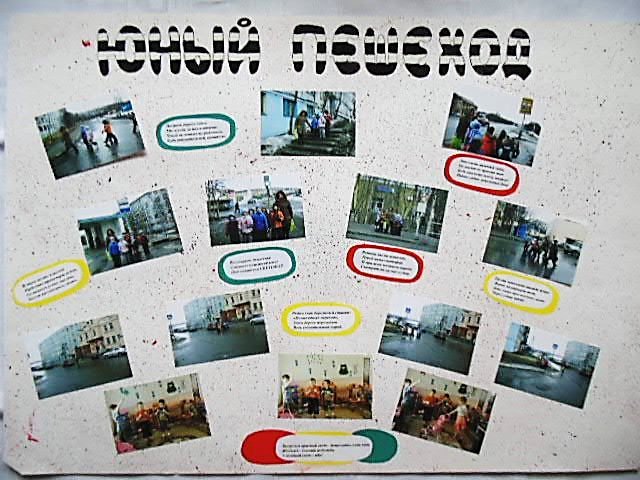 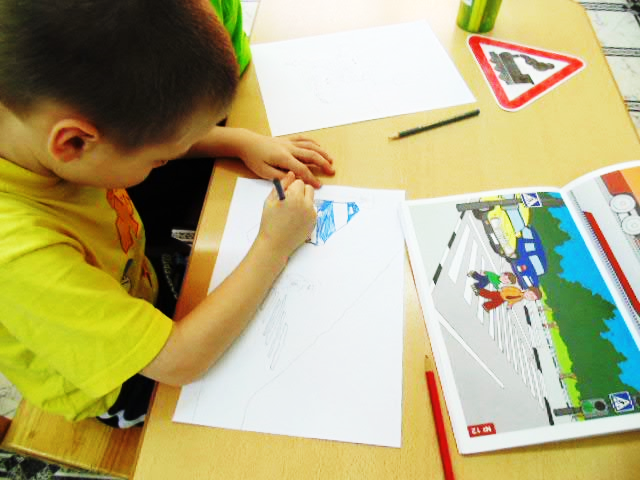 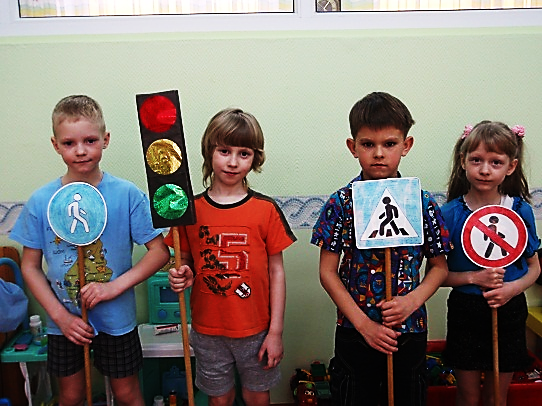 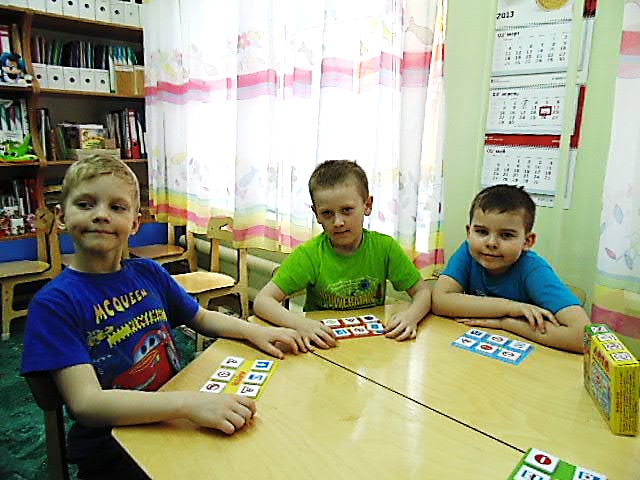 Будем по улице бодро шагать – Правила дорожные не будем нарушать!
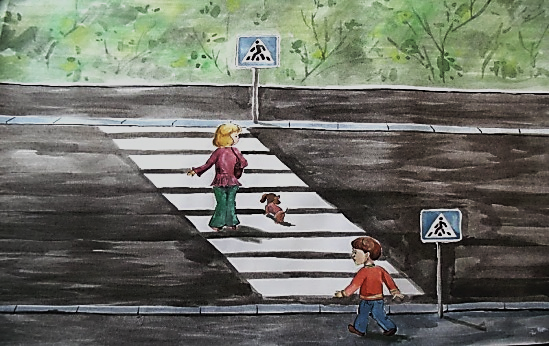 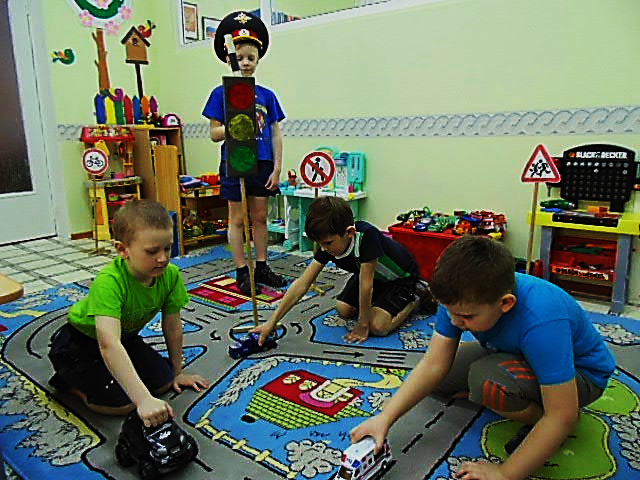